If you are the dealer, I'm out of the gameIf you are the healer, it means I'm broken and lameIf thine is the glory then mine must be the shameYou want it darkerWe kill the flame
Magnified, sanctified, be thy holy nameVilified, crucified, in the human frameA million candles burning for the help that never cameYou want it darker
Hineni, hineni
I'm ready, my lord
There's a lover in the storyBut the story's still the sameThere's a lullaby for sufferingAnd a paradox to blameBut it's written in the scripturesAnd it's not some idle claimYou want it darkerWe kill the flame
They're lining up the prisonersAnd the guards are taking aimI struggled with some demonsThey were middle class and tameI didn't know I had permission to murder and to maimYou want it darker
Hineni, hineniI'm ready, my lord
Magnified, sanctified, be thy holy nameVilified, crucified, in the human frameA million candles burning for the love that never cameYou want it darkerWe kill the flame
If you are the dealer, let me out of the gameIf you are the healer, I'm broken and lameIf thine is the glory, mine must be the shameYou want it darker
Hineni, hineniHineni, hineniI'm ready, my lord
Dans ma tête et sur mes brasDans ma vie vous êtes làDans ma tête et sur mes brasC'est là que vous êtesVous êtes dans et sur mes bras
Au par chemin de ma peauGravé à l'encre d'amourJ'ai pas raflé le plus beauEt ce qui restera toujours
Signature indélébileSur le contrat de nos joursMa peau deviendra fragileEt vous y resterez toujours
Dans ma tête et sur mes brasDans ma vie vous êtes làDans ma tête et sur mes brasC'est là que vous êtesVous êtes dans et sur mes bras
C'est là que
https://www.youtube.com/watch?v=xxQutN1ZcZ8
Jak to dělám, chci-li se s někým usmířit?
Usmířit se s Bohem? Je to třeba? Je to vůbec možné?
Smíření jako křesťanský paradox (u sv. Pavla)
I cesta je cílem
Paradoxní charakter křesťanského smíření
„smíření“, resp. „smířit“ (katalagé, katalasso) – v NZ jen u Pavla (6x)
Kata+alasso, kde alasso = „změnit“
Katalasso  v klasické řečtině: „vyměnit“ (nepřátelství, hněv nebo válku za přátelství, lásku nebo mír) označovalo smíření v lidské nebo politické oblasti; v náboženském smyslu se vůbec nepoužívalo.
Katalasso pro vztah mezi Bohem a lidmi: poprvé u řecky hovořících Židů (2Mak 1,5; 5,20; 7,33; 8,29):
Člověk se má „smířit“ s Bohem.
V NZ, u sv. Pavla, je tomu ovšem přesně naopak…
Pavlovy listy vznikly v letech 50-64, ale co Ježíš?
Smíření v evangeliu
Ježíš nabízí spásu „celníkům a hříšníkům“…, není to absurdní?
Podobenství o marnotratném synu (L 15,11-32)
Podobenství o farizeovi a celníkovi (L 18,10-14)
Podobenství o nemilosrdném služebníku (Mt 18,23-25)
Podobenství o dělnících na vinici (Mt 20,1-15)
Všechna podobenství jsou zneklidňující, nespravedlivá…
Jejich společným rysem je to, že umožňují nový začátek…
Ježíšův život sám je zvláštní; jakoby vědomě porušoval zákon, aby mohl být zabit…
Pavel toto Ježíšovo nepochopitelné jednání rozpracuje…
Smíření u apoštola Pavla
Podstatný text: 2K 5,18-19
18 To všecko je z Boha, který nás smířil sám se sebou skrze Krista a pověřil nás, abychom sloužili tomuto smíření.  
19 Neboť v Kristu Bůh usmířil svět se sebou. Nepočítá lidem jejich provinění a nám uložil zvěstovat toto smíření. 

Jak vidíme, Pavlovým úkolem je „zvěstování smíření“.
Chceme-li to pochopit hlouběji, je třeba se podívat na kontext…
Důležitý je kontext…
Pavlova dlouhá řeč o apoštolské službě vrcholí ve 2K 5,14-15:
14 Vždyť nás má ve své moci láska Kristova - nás, kteří jsme pochopili, že jeden zemřel za všecky, a že tedy všichni zemřeli;  
15 a za všechny zemřel proto, aby ti, kteří jsou naživu, nežili už sami sobě, nýbrž tomu, kdo za ně zemřel i vstal. 
„syn-echein“: bohaté sloveso
„syn-echein“: bohaté sloveso
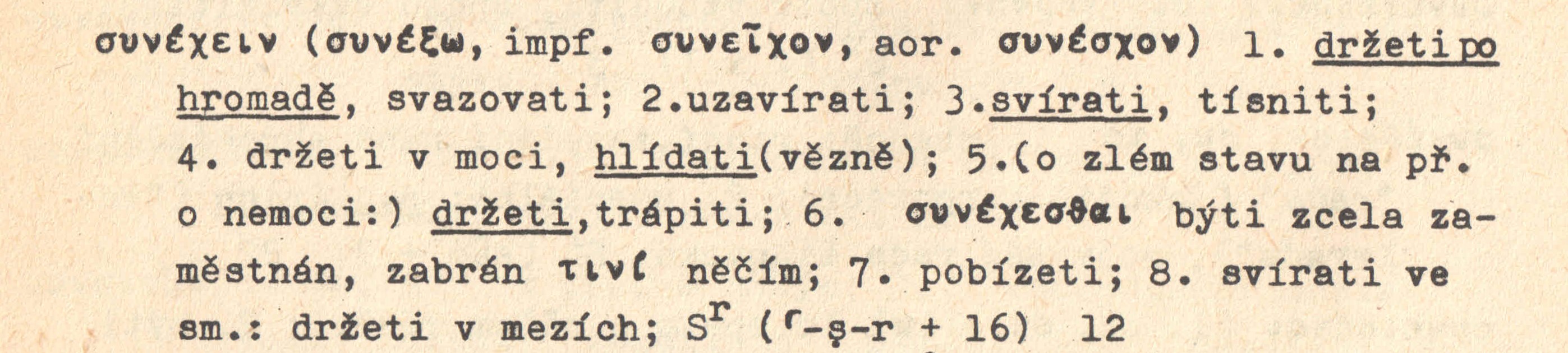 „syn-echein“: důsledek
2K 5,16-17
16 A tak od nynějška už nikoho neposuzujeme podle lidských měřítek. Ačkoli jsme dříve viděli Krista po lidsku, nyní ho už takto neznáme.  
17 Kdo je v Kristu, je nové stvoření. Co je staré, pominulo, hle, je tu nové!
Verš 18 je pak připojen vysvětlující spojkou „de“, „tedy“:
18 To všecko je („tedy“) z Boha, který nás smířil sám se sebou skrze Krista a pověřil nás, abychom sloužili tomuto smíření.  
19 Neboť v Kristu Bůh usmířil svět se sebou. Nepočítá lidem jejich provinění a nám uložil zvěstovat toto smíření.
Co říkají verše 18-19?
18 To všecko je z Boha, který nás smířil sám se sebou skrze Krista a pověřil nás, abychom sloužili tomuto smíření.  
19 Neboť v Kristu Bůh usmířil svět se sebou. Nepočítá lidem jejich provinění a nám uložil zvěstovat toto smíření. 
Bůh usmířil svět se sebou
Činovníkem tohoto usmíření byl Kristus
Smíření = nepřičítání provinění těm, kteří je způsobili
Nejde o usmíření Boha ze strany člověka, nýbrž o „usmíření Boha ze strany Boha“ 
Srov. Ř 5,10-11; Ef 2,16 atd.
Jak toto smíření chápe Pavel?
17 Kdo je v Kristu, je nové stvoření. Co je staré, pominulo, hle, je tu nové!
18 To všecko je („tedy“) z Boha, který nás smířil sám se sebou skrze Krista a pověřil nás, abychom sloužili tomuto smíření.  
19 Neboť v Kristu Bůh usmířil svět se sebou. Nepočítá lidem jejich provinění a nám uložil zvěstovat toto smíření. 
Stejně pak Ř 5,6-11
Slovo smíření = slovo o kříži 1K 1,18: „Slovo o kříži je bláznovstvím.“
„Skrze Krista“, 2K 5,21
21 Toho, který nepoznal hřích, kvůli nám ztotožnil s hříchem, abychom v něm dosáhli Boží spravedlnosti.
(ale srov. i Flp 2,6-11; Ef 2,14-17 atd.)
Závěrem
Není paradoxní, že nás Bůh usmířil se sebou a že Kristus zemřel za nás, když jsme byli ještě hříšníci?
Pavlovo smíření je další z variací jeho učení o milosti.
Je nabídkou a pozváním.
Vraťme se do evangelia. Smíření jako nabídka překročení sebe sama, moment vstupu do tmy, který je světu bláznovstvím (Mt 5,43-48).
Je to „stejné myšlení, jako bylo v Ježíši Kristu“ (Flp 2,5)